Pilas y Colas
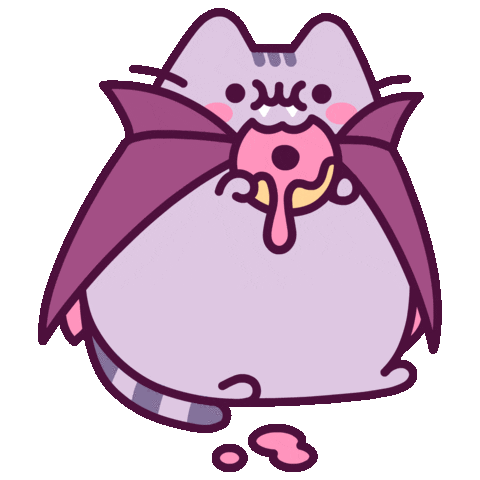 by richi🌈
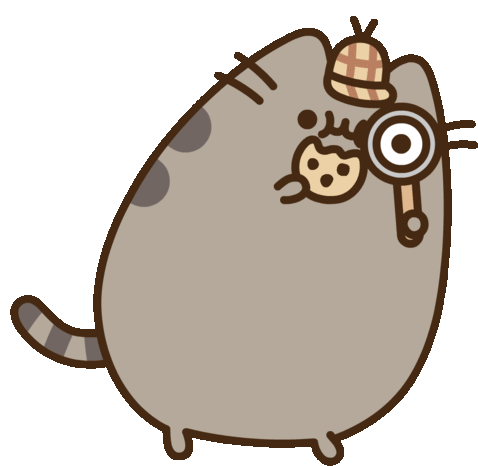 ¿Qué es una Pila?
Colección de elementos bajo el principio  LIFO (Last In First Out)
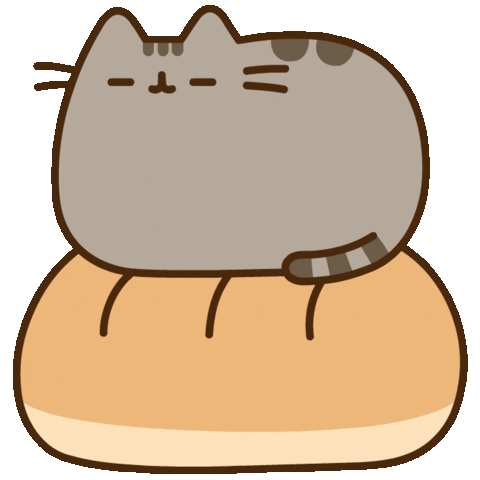 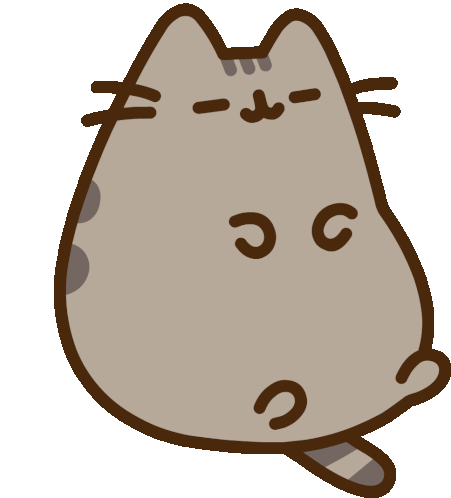 Colección de elementos bajo el principio  LIFO (Last In First Out)
Tiene 2 operaciones básicas
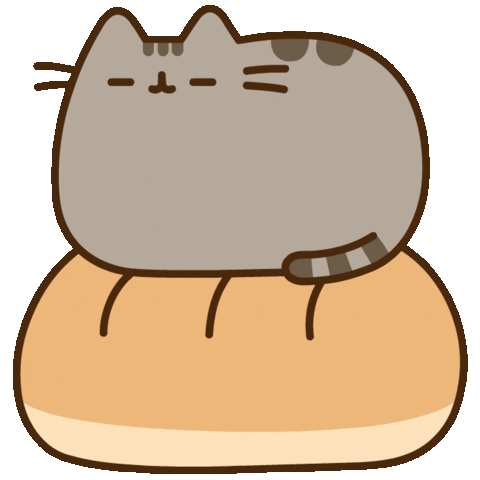 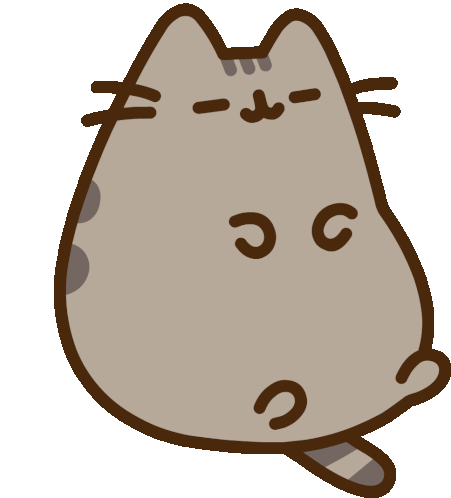 Colección de elementos bajo el principio  LIFO (Last In First Out)
Tiene 2 operaciones básicas
Push
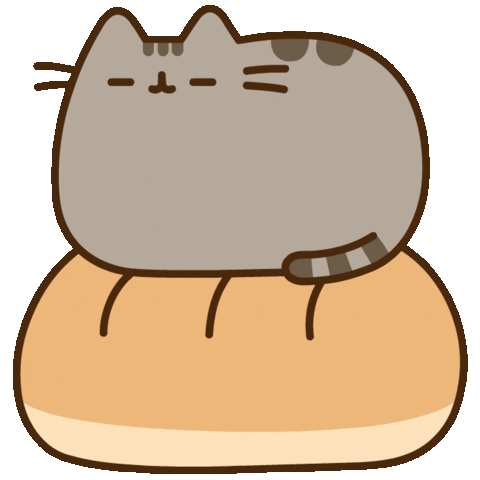 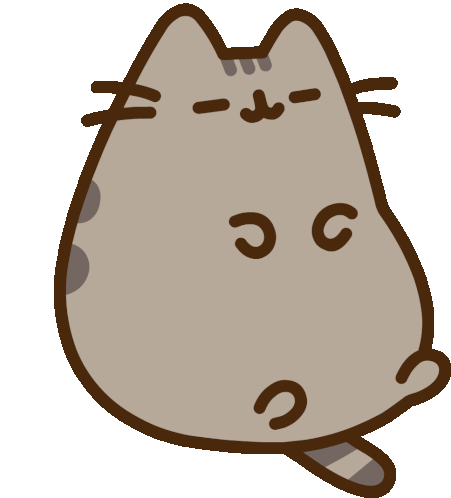 Colección de elementos bajo el principio  LIFO (Last In First Out)
Tiene 2 operaciones básicas
Push
Pop
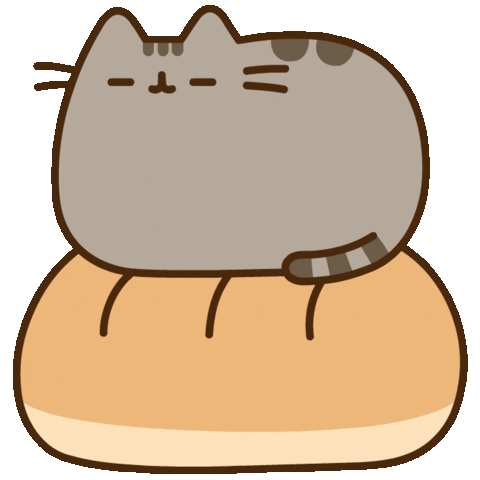 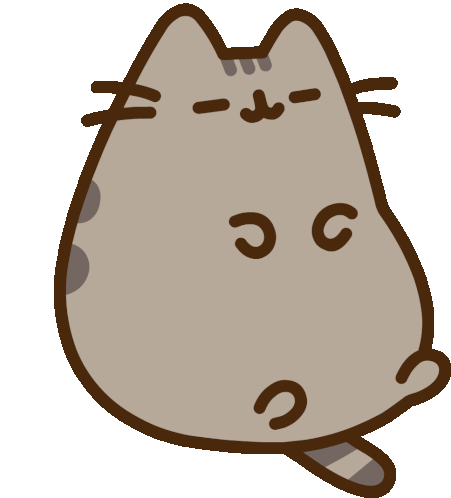 Colección de elementos bajo el principio  LIFO (Last In First Out)
Tiene 2 operaciones básicas
Push
Pop
Tamaño máximo de pila -> Stack Overflow
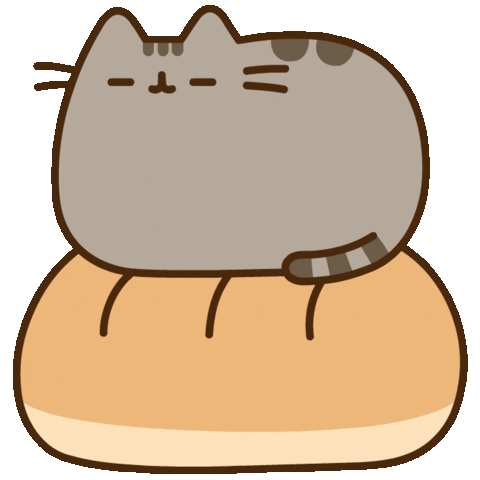 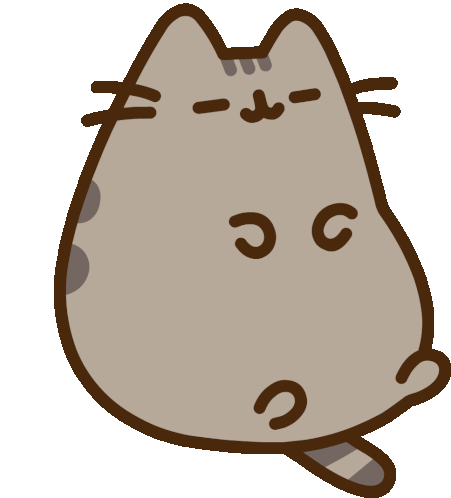 Colección de elementos bajo el principio  LIFO (Last In First Out)
Tiene 2 operaciones básicas
Push
Pop
Tamaño máximo de pila -> Stack Overflow
Estructura dinámica
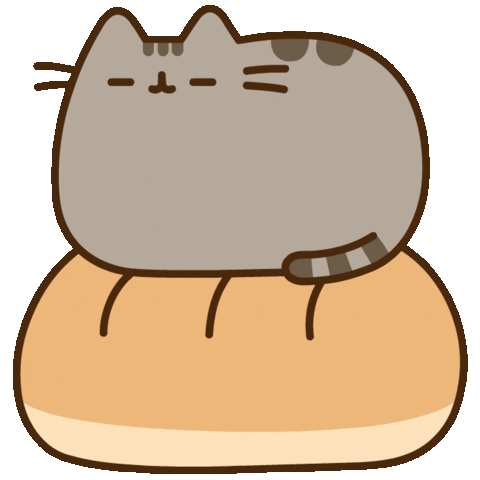 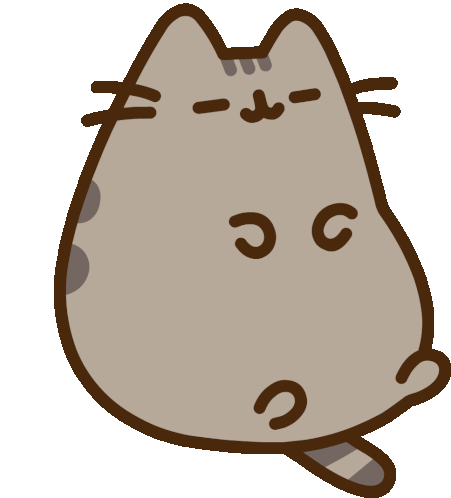 Colección de elementos bajo el principio  LIFO (Last In First Out)
Tiene 2 operaciones básicas
Push
Pop
Tamaño máximo de pila -> Stack Overflow
Estructura dinámica
Uso típico en evaluaciones aritméticas o llamado a funciones
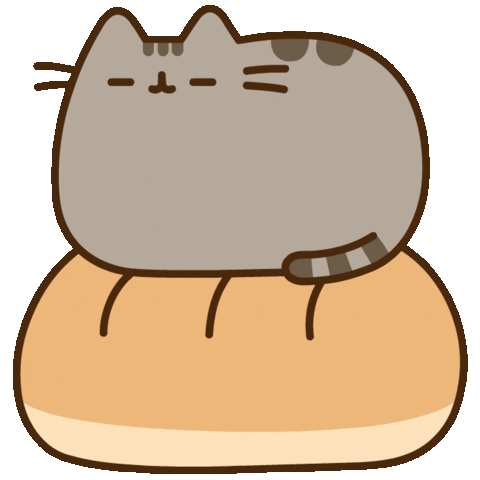 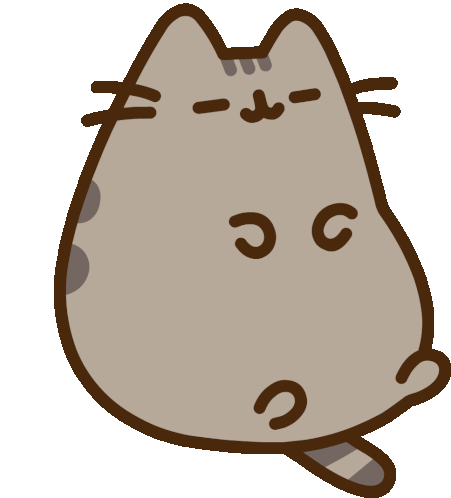 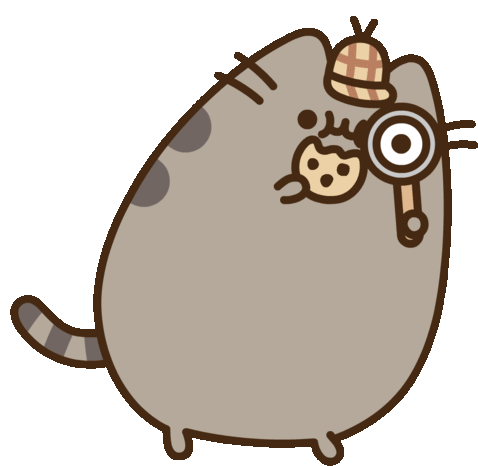 ¿Qué es una Cola?
Colección de elementos bajo el principio FIFO (First In First Out)
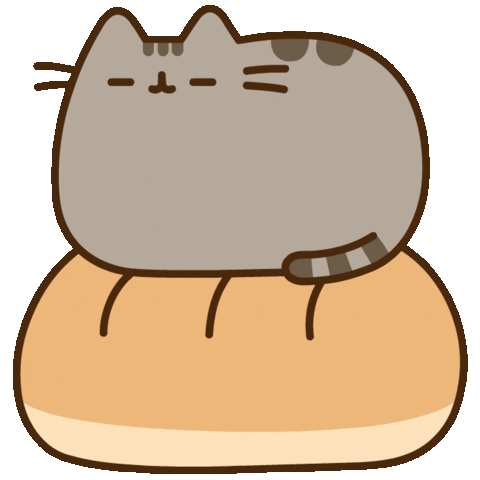 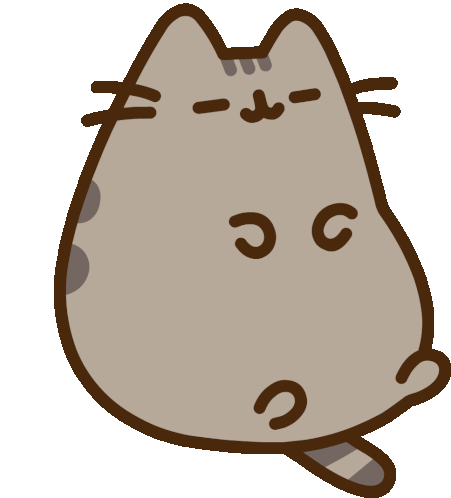 Colección de elementos bajo el principio FIFO (First In First Out)
Tiene 2 operaciones básicas
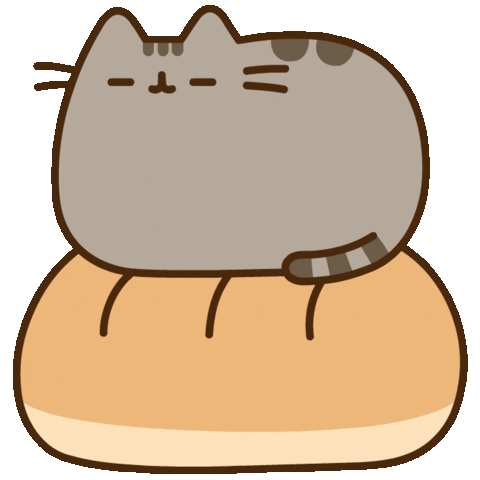 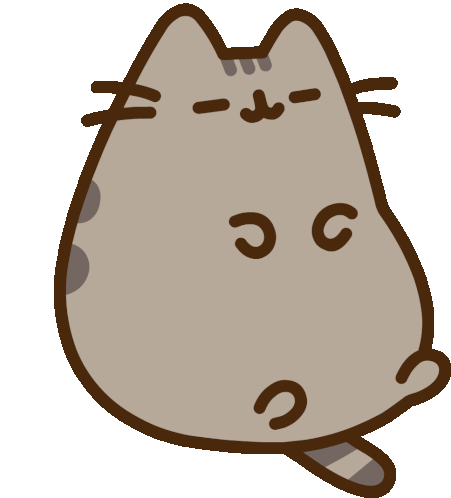 Colección de elementos bajo el principio FIFO (First In First Out)
Tiene 2 operaciones básicas
Enqueue
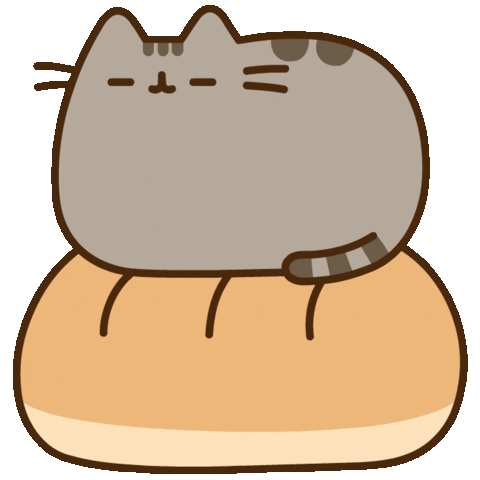 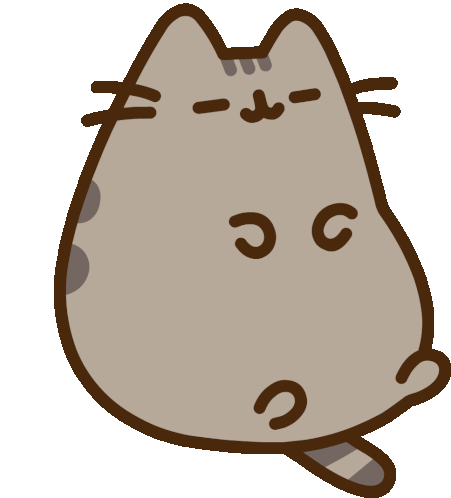 Colección de elementos bajo el principio FIFO (First In First Out)
Tiene 2 operaciones básicas
Enqueue
Dequeue
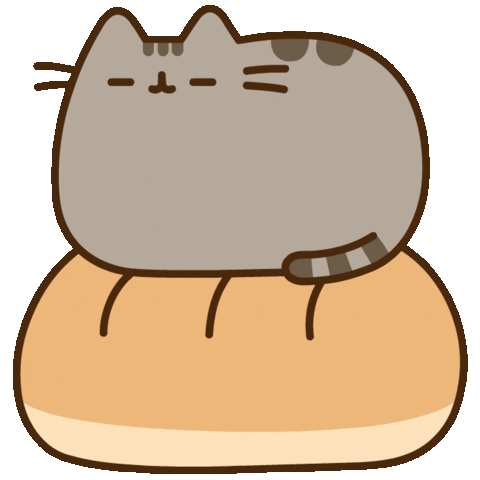 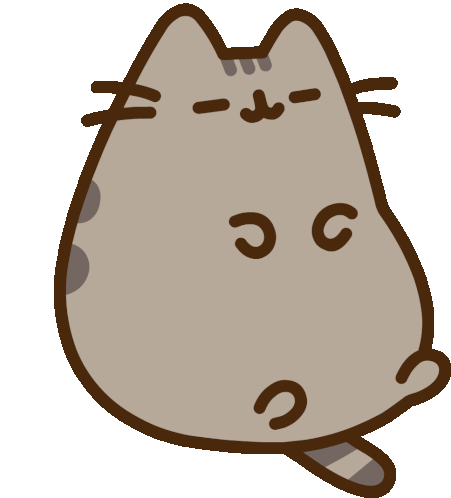 Colección de elementos bajo el principio FIFO (First In First Out)
Tiene 2 operaciones básicas
Enqueue
Dequeue
Tamaño máximo de pila -> Queue Overflow
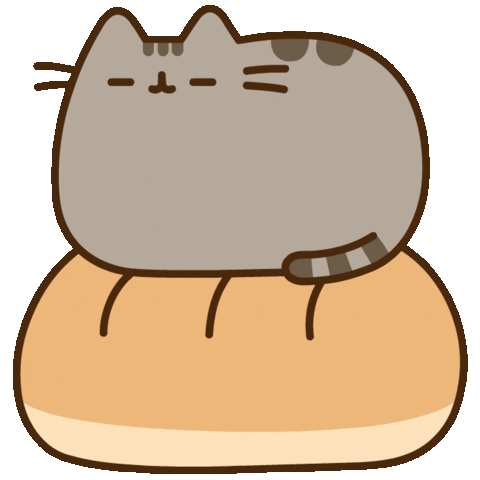 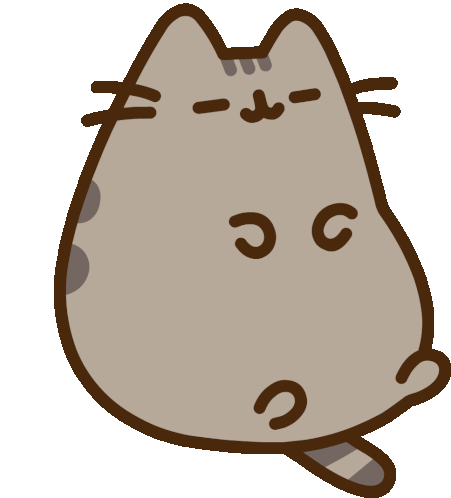 Colección de elementos bajo el principio FIFO (First In First Out)
Tiene 2 operaciones básicas
Enqueue
Dequeue
Tamaño máximo de pila -> Queue Overflow
Estructura dinámica
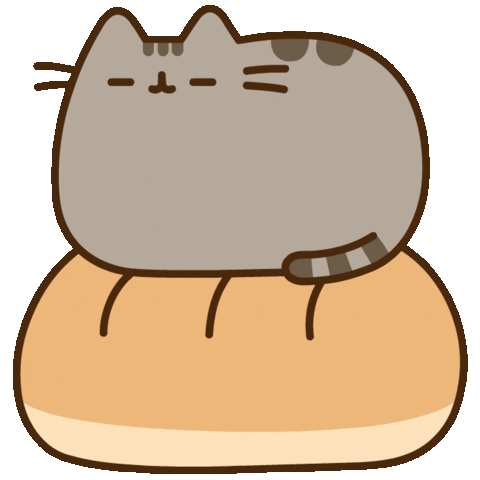 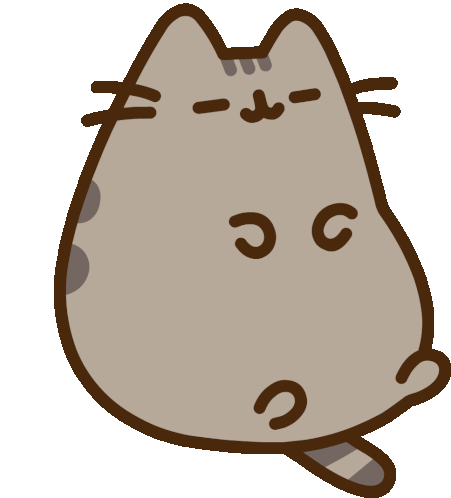 Colección de elementos bajo el principio FIFO (First In First Out)
Tiene 2 operaciones básicas
Enqueue
Dequeue
Tamaño máximo de pila -> Queue Overflow
Estructura dinámica
Uso típico en administración de procesos o implementación de buffers
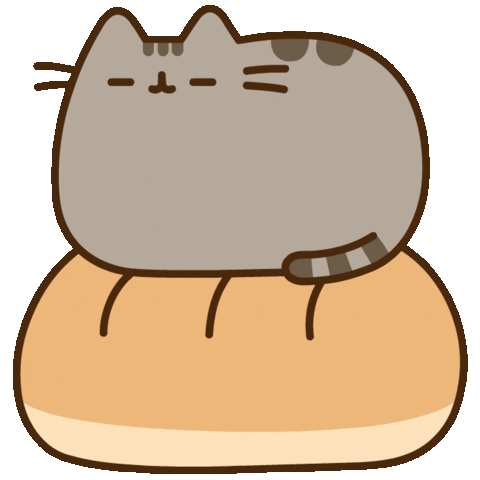 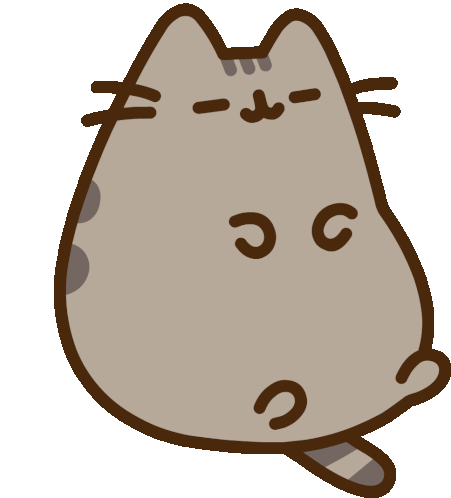 P1 – Chequeando secuencias de paréntesis
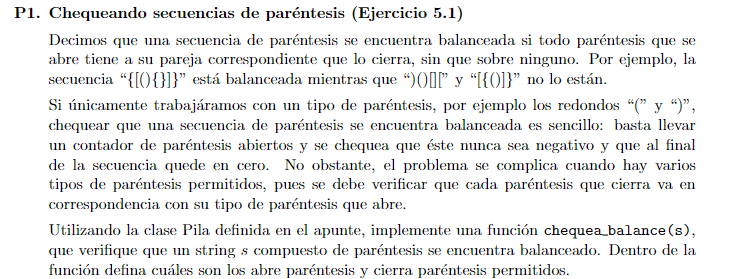 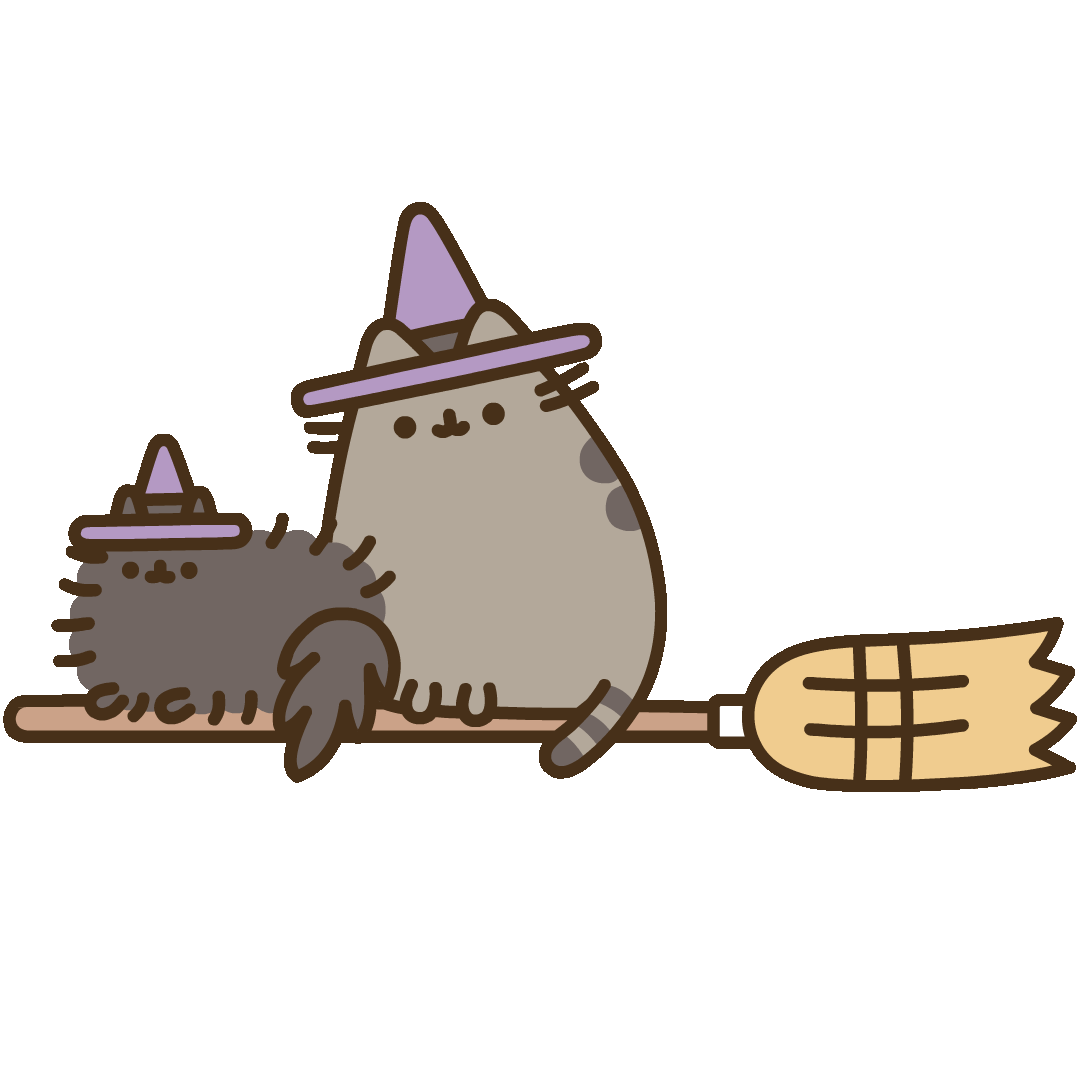 class Pila:
   def _ _init_ _(self):
     self.s=[]
   def push(self,x):
     self.s.append(x)
   def pop(self):
     assert len(self.s)>0
     return self.s.pop() 
   def is_empty(self):
     return len(self.s)==0
Implementación de Pila
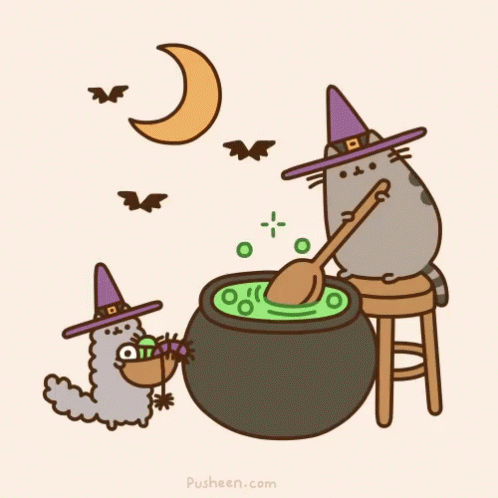 Poner los paréntesis de apertura en la pila
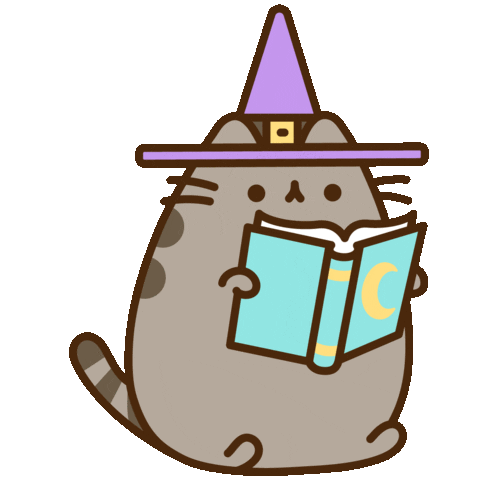 Poner el paréntesis de apertura en la pila
Al encontrar uno de cierre, ver si el último de apertura coincide y que la pila no esté vacía
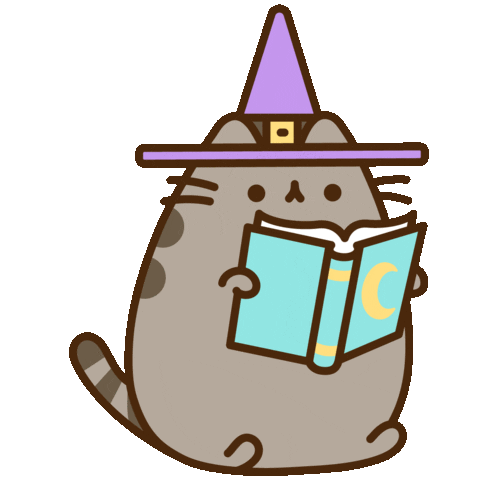 Poner el paréntesis de apertura en la pila
Al encontrar uno de cierre, ver si el último de apertura coincide y que la pila no esté vacía
Seguir hasta que se acabe el string y se vacíe la pila
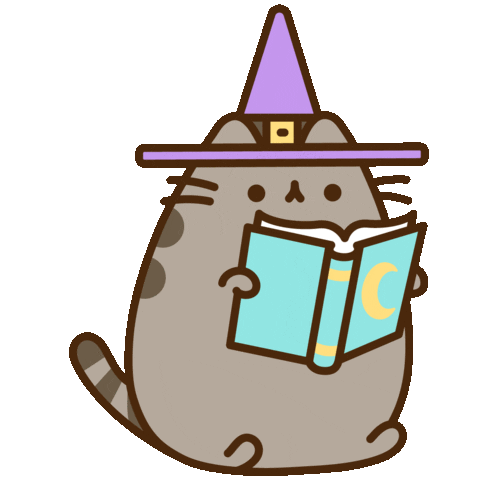 def chequea_balance(s):
    abre = "([{<"
    cierra = ")]}>"
    stack = Pila()
Se definen los tipos de paréntesis permitidos y se crea la pila
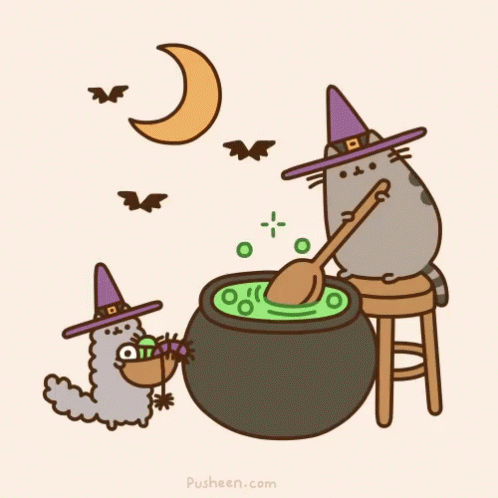 def chequea_balance(s):
    abre = "([{<"
    cierra = ")]}>"
    stack = Pila()
    for simbolo in s:
      if simbolo in abre:
          stack.push(simbolo)
Símbolo de apertura se pone en la Pila
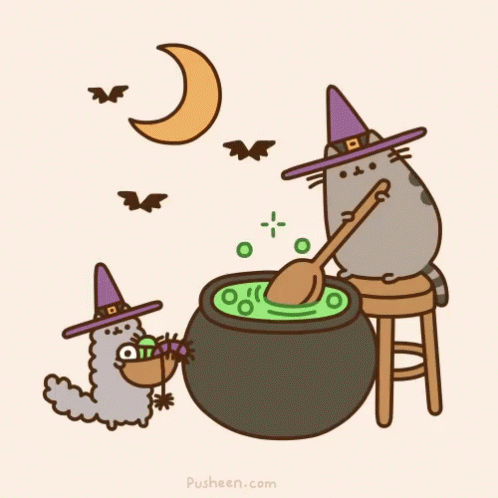 def chequea_balance(s):
    abre = "([{<"
    cierra = ")]}>"
    stack = Pila()
    for simbolo in s:
      if simbolo in abre:
          stack.push(simbolo) 
      elif simbolo in cierra: 
          if stack.is_empty(): 
              return False
Símbolo de cierre y pila vacía significa que no se abrió con ese paréntesis, desbalanceado
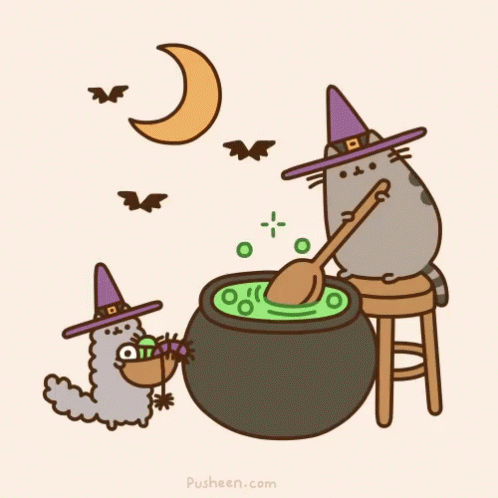 def chequea_balance(s):
    abre = "([{<"
    cierra = ")]}>"
    stack = Pila()
    for simbolo in s:
      if simbolo in abre:
          stack.push(simbolo) 
      elif simbolo in cierra: 
          if stack.is_empty(): 
              return False
          else: 
              d = stack.pop()
              if d != abre[cierra.index(simbolo)]:
                  return False
Si el símbolo de cierre no coincide con el último de apertura, no está balanceado
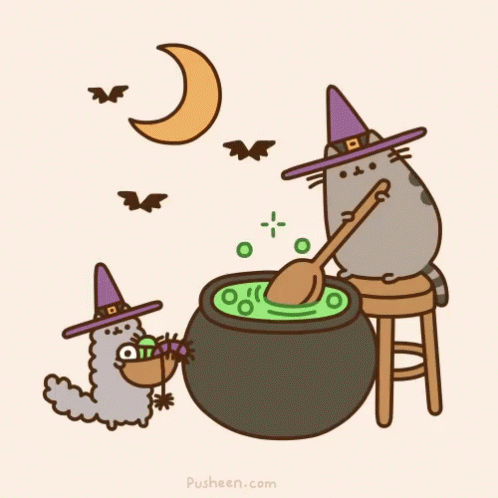 def chequea_balance(s):
    abre = "([{<"
    cierra = ")]}>"
    stack = Pila()
    for simbolo in s:
      if simbolo in abre: 
          stack.push(simbolo)
      elif simbolo in cierra: 
          if stack.is_empty(): 
              return False
          else: 
              d = stack.pop()
              if d != abre[cierra.index(simbolo)]:
                  return False
    if stack.is_empty(): 
        return True
    return False
Si la pila está vacía estaba balanceado
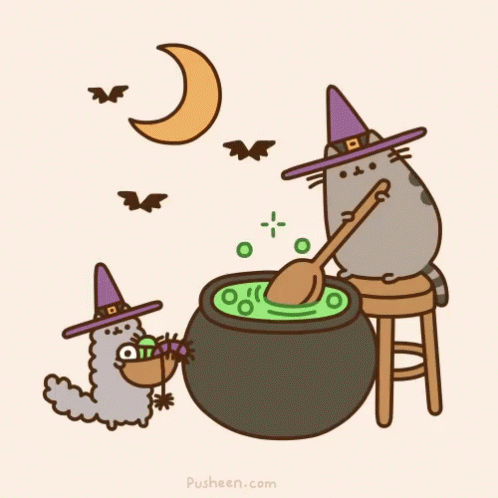 P2 – Gatito en un árbol
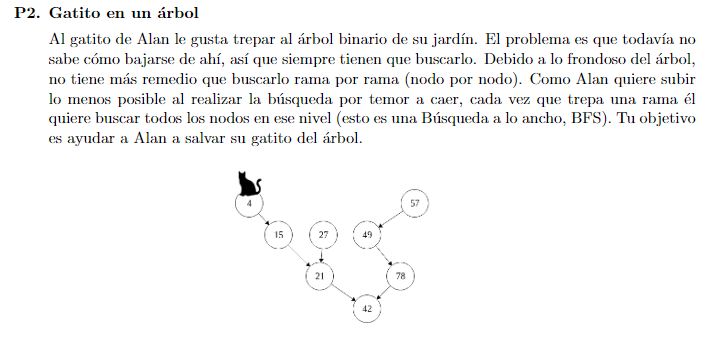 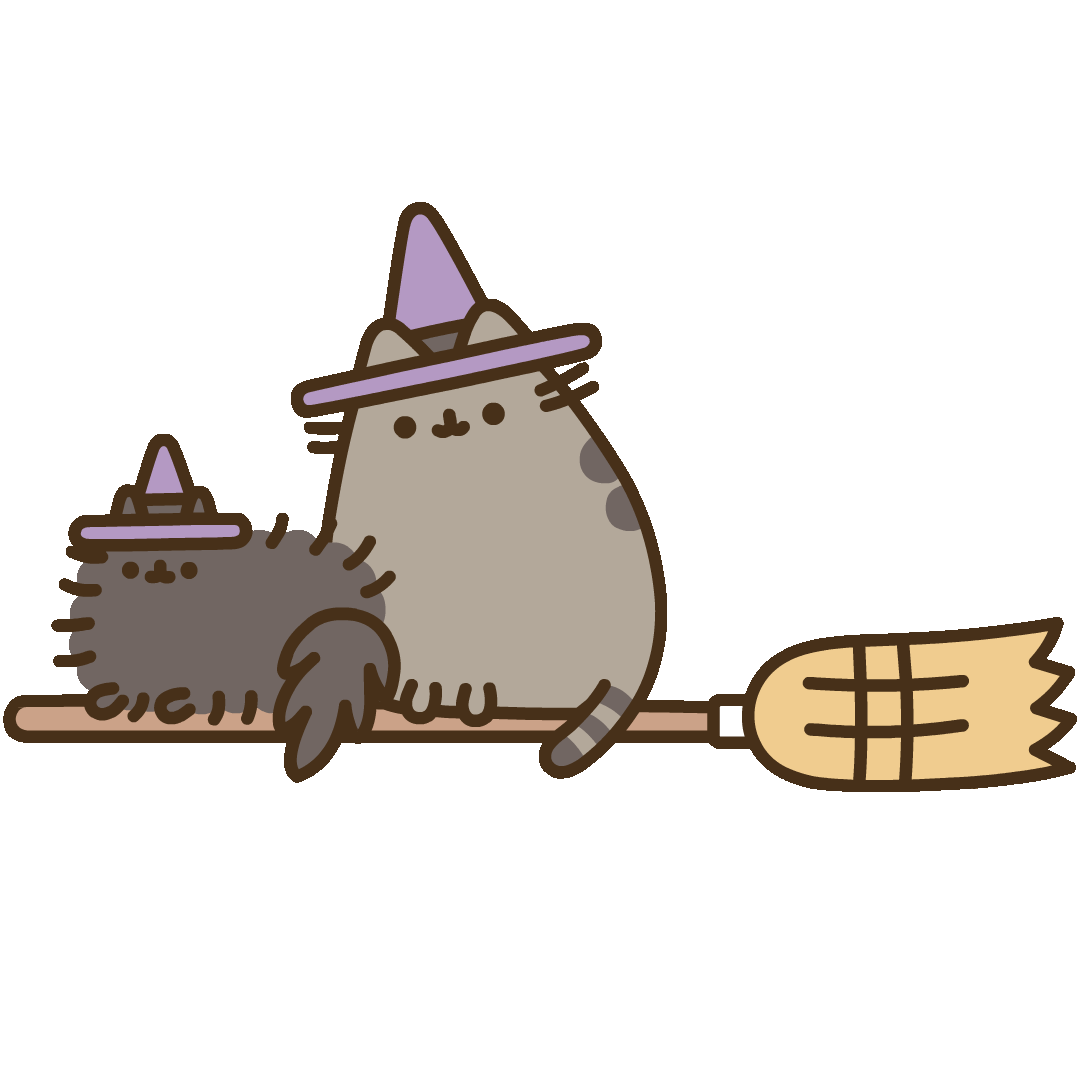 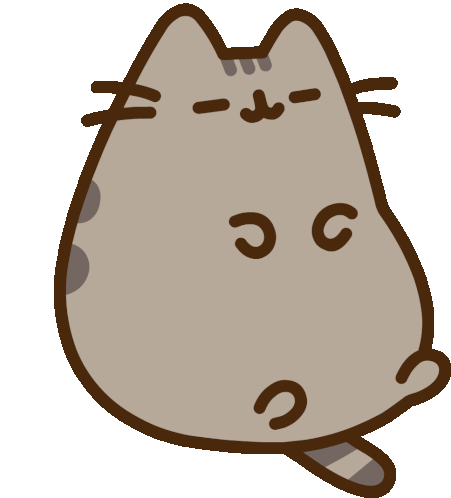 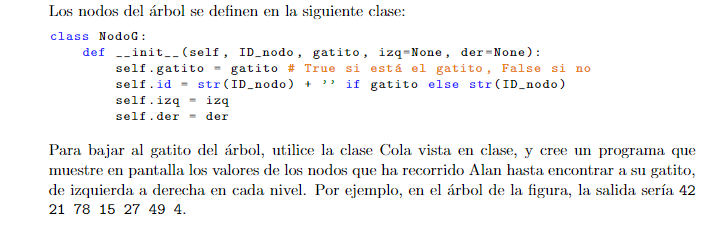 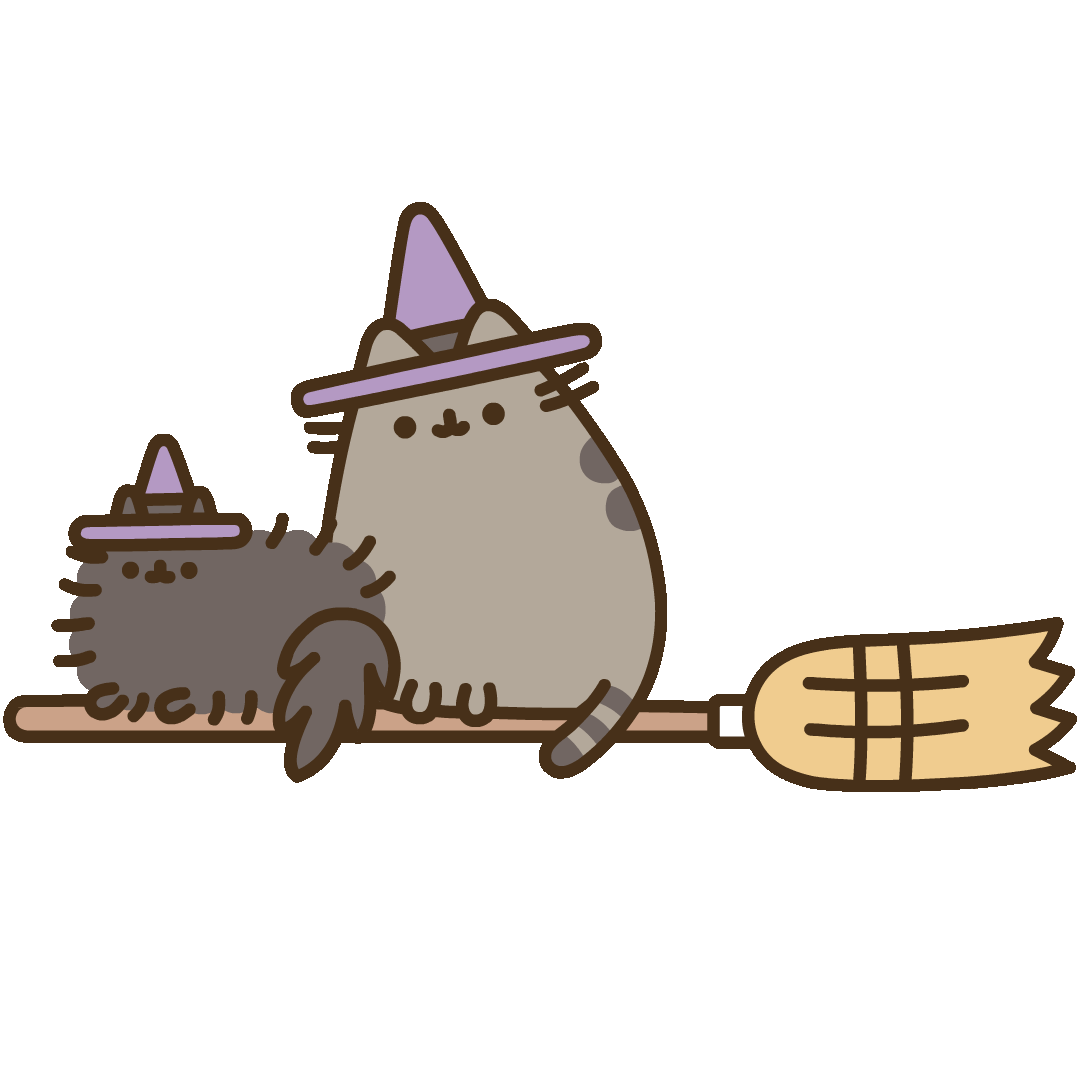 class Cola:
    def _ _init_ _(self):
        self.q=[]
    def enqueue(self,x):
        self.q.insert(0,x)
    def dequeue(self):
        assert len(self.q)>0
        return self.q.pop()
    def is_empty(self):
        return len(self.q)==0
Implementación de la clase Cola
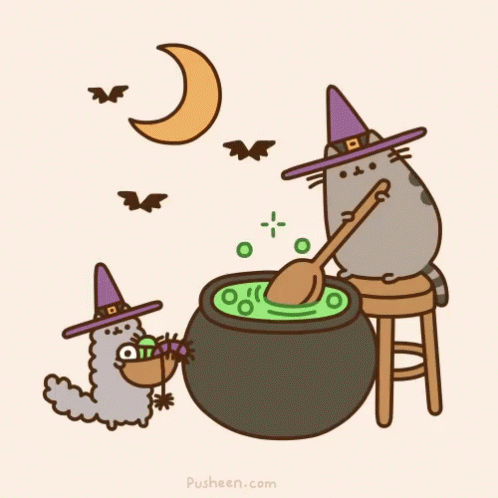 Para partir encolamos la Raiz
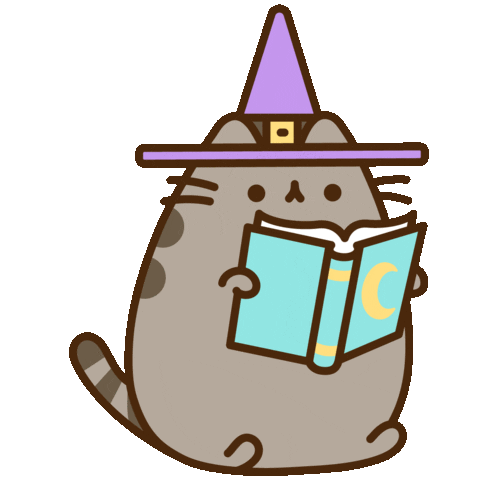 Para partir encolamos la Raiz
Luego, mientras quede algo en la cola
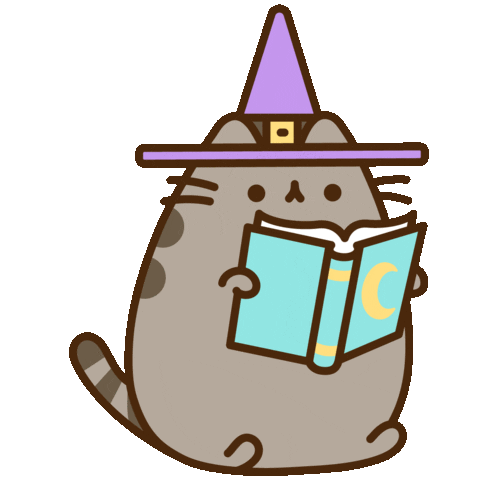 Para partir encolamos la Raiz
Luego, mientras quede algo en la cola
Mostramos su Info
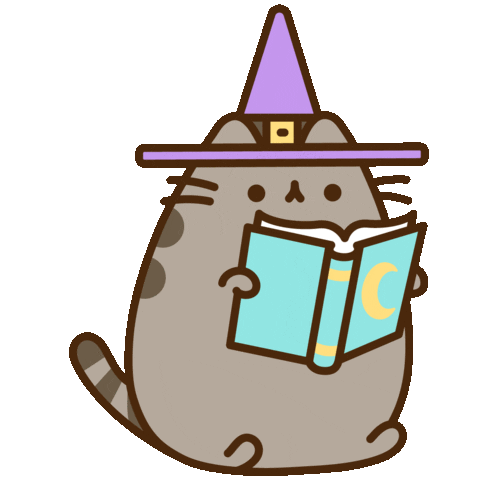 Para partir encolamos la Raiz
Luego, mientras quede algo en la cola
Mostramos su Info
Si esta el gatito, lo logramos!!!
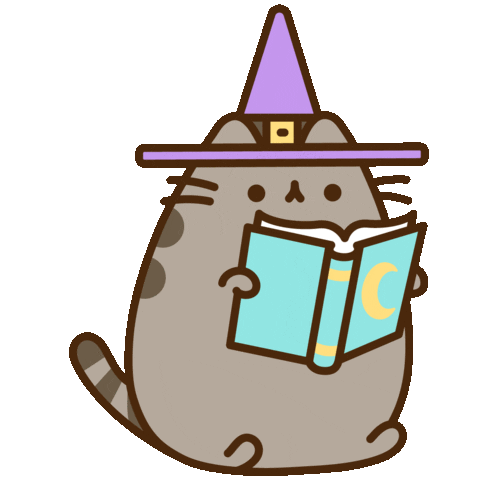 Para partir encolamos la Raiz
Luego, mientras quede algo en la cola
Mostramos su Info
Si esta el gatito, lo logramos!!!
De lo contrario, encolamos los hijos del nodo que no sean vacíos, en orden, izq -> der
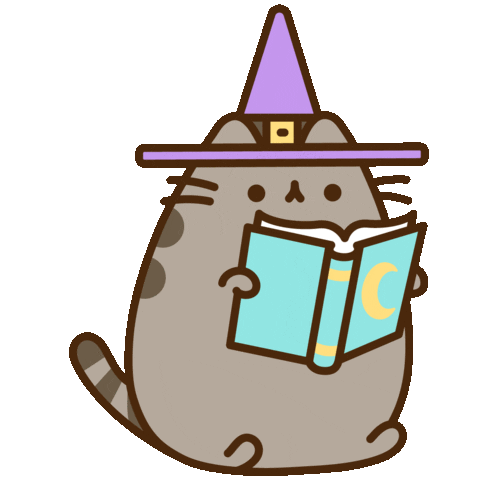 def buscar_gatito(arbol):
    q = Cola()
    q.enqueue(arbol.raiz)
Creamos la cola y metemos a la raíz del árbol
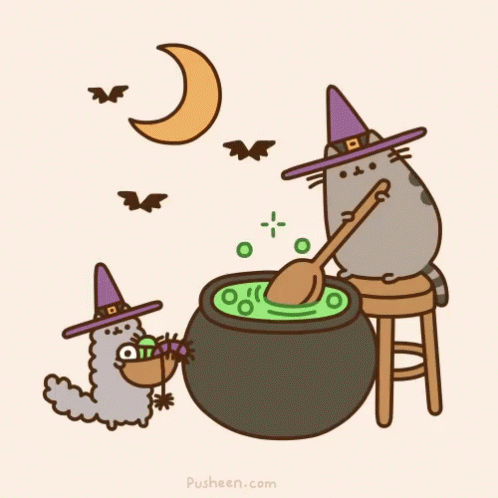 def buscar_gatito(arbol):
    q = Cola()
    q.enqueue(arbol.raiz)
    while not q.is_empty():
Repetiremos el ciclo, siempre y cuando la cola no esté vacía
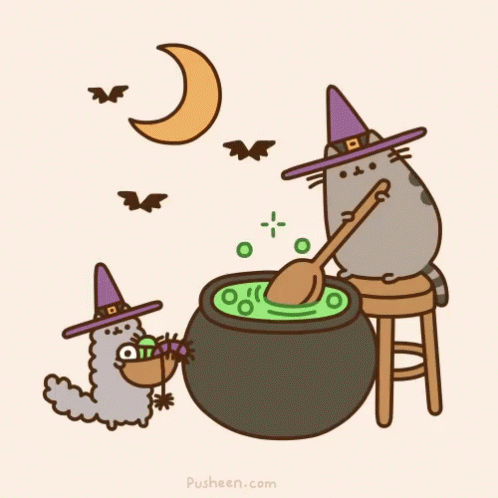 def buscar_gatito(arbol):
    q = Cola()
    q.enqueue(arbol.raiz)
    while not q.is_empty():
        rama = q.dequeue()
        print(rama.data, end=' ')
Sacamos lo que esté en la cola y mostramos su info
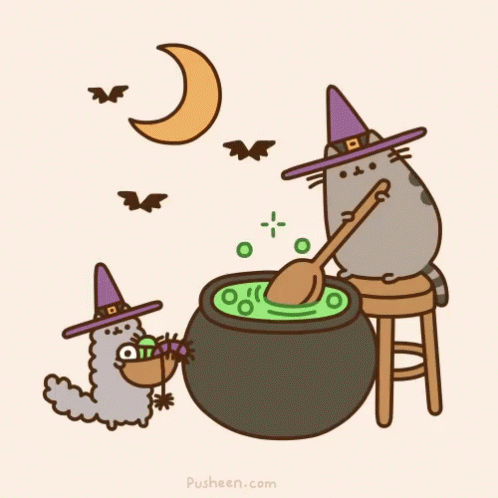 def buscar_gatito(arbol):
    q = Cola()
    q.enqueue(arbol.raiz)
    while not q.is_empty():
        rama = q.dequeue()
        print(rama.data, end=' ')
        if rama.gatito:
            print('-> 😺')
            return
Encontramos al gatito!!
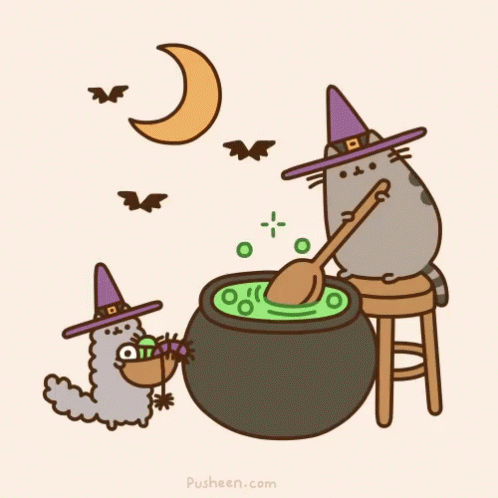 def buscar_gatito(arbol):
    q = Cola()
    q.enqueue(arbol.raiz)
    while not q.is_empty():
        rama = q.dequeue()
        print(rama.data, end=' ')
        if rama.gatito:
            print('-> 😺')
            return
        if rama.izq != None:
            q.enqueue(rama.izq)
        if rama.der != None:
            q.enqueue(rama.der)
Ponemos los nodos en la cola en el orden pedido
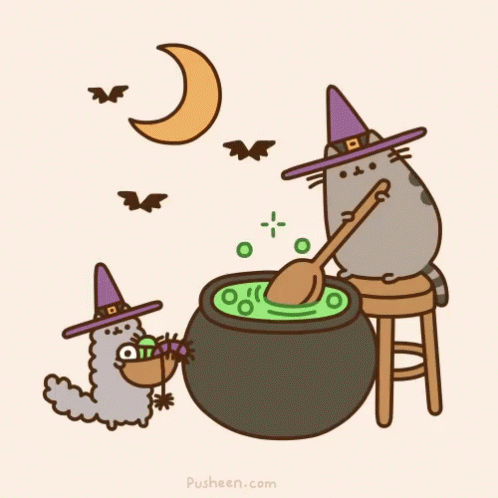 P3 – Máxima área contenida
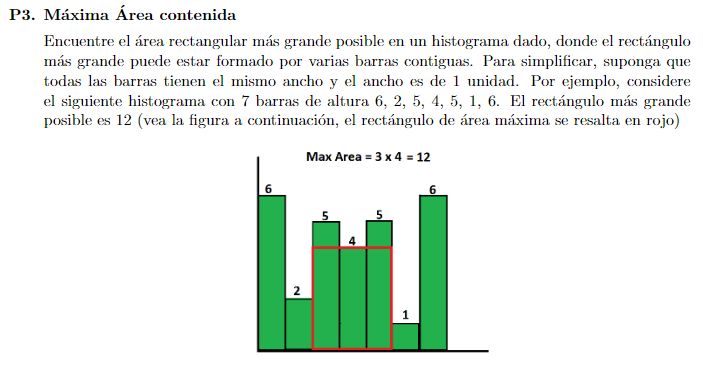 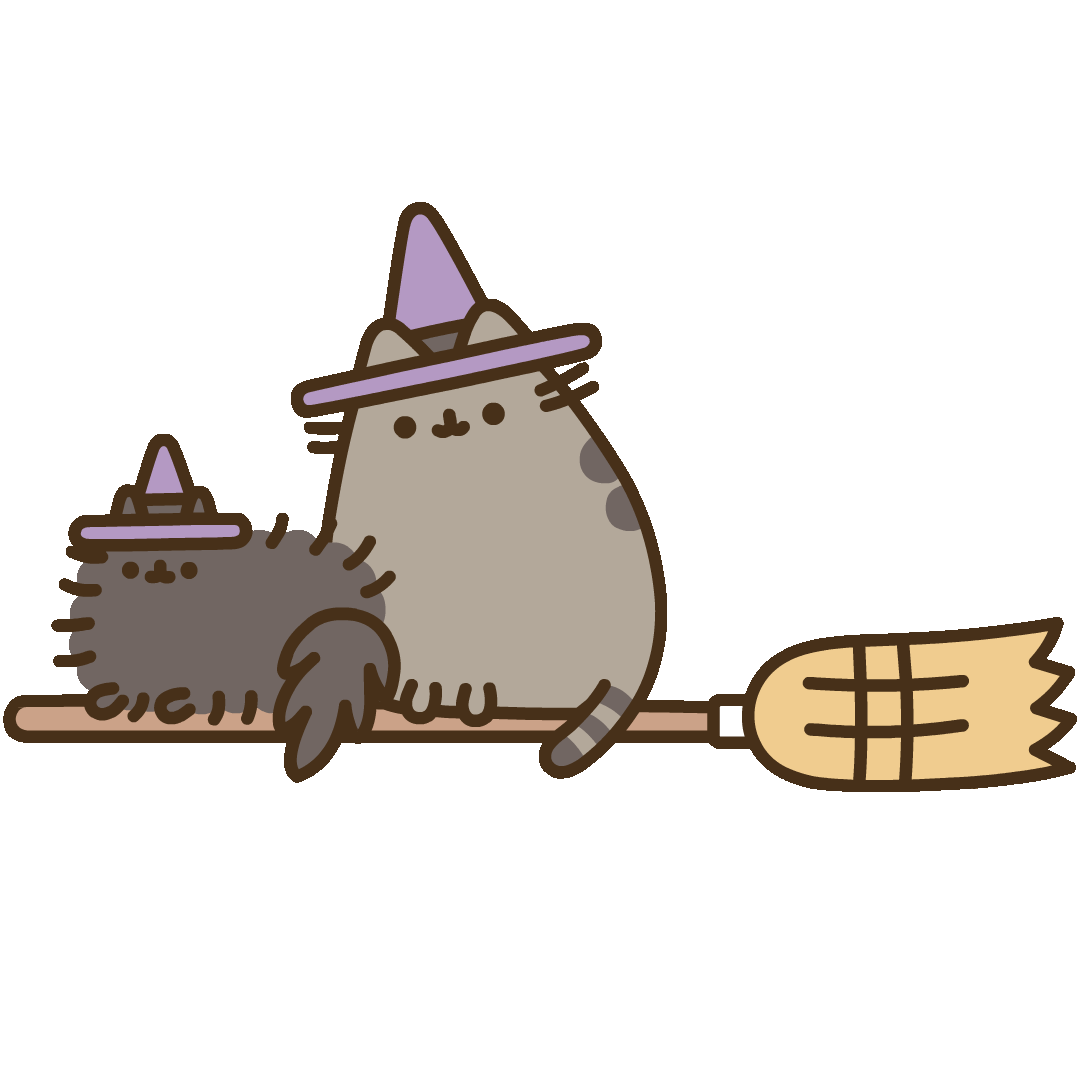 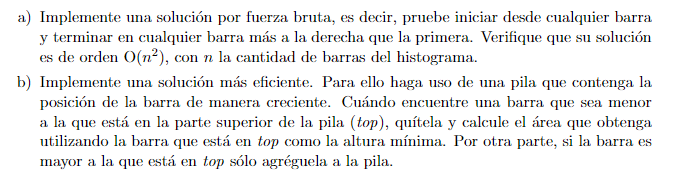 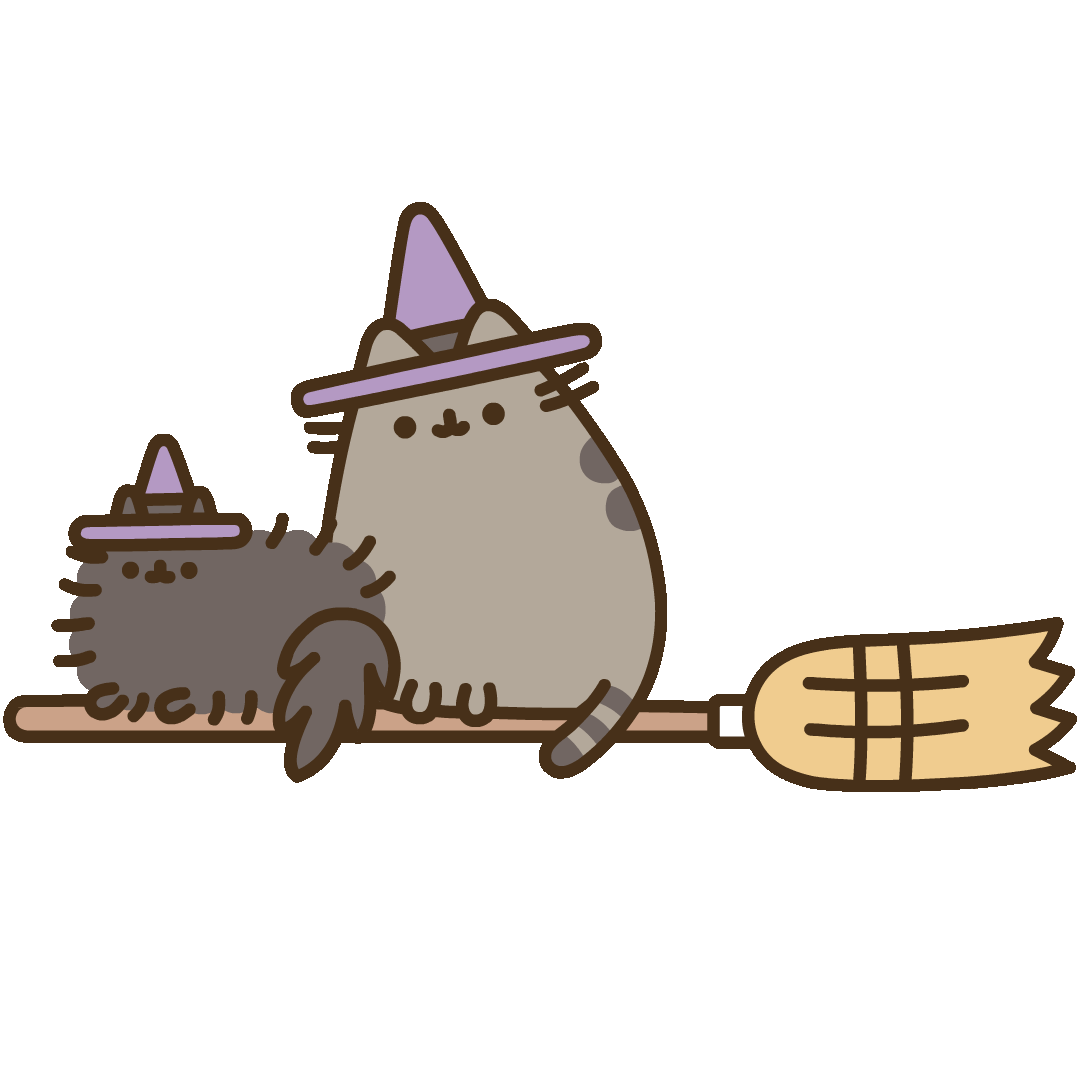 Parte a) - Fuerza Bruta
La idea es similar al sub-arreglo de suma máxima
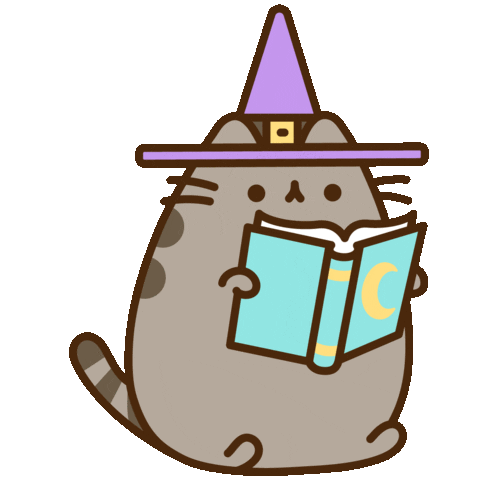 La idea es similar al sub-arreglo de suma máxima
Probamos todas las posibles combinaciones de sumar áreas
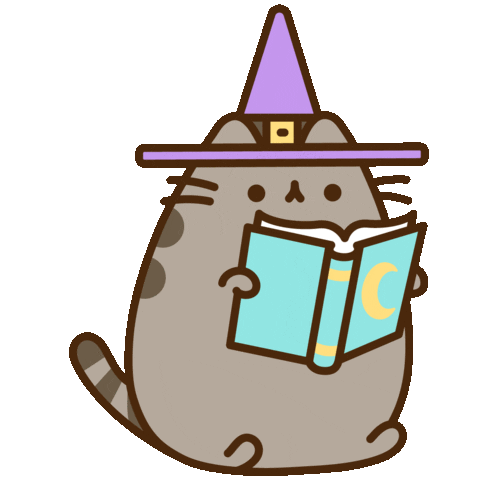 La idea es similar al sub-arreglo de suma máxima
Probamos todas las posibles combinaciones de sumar áreas
Usamos 2 índices que irán avanzando para recorrer los rectángulos
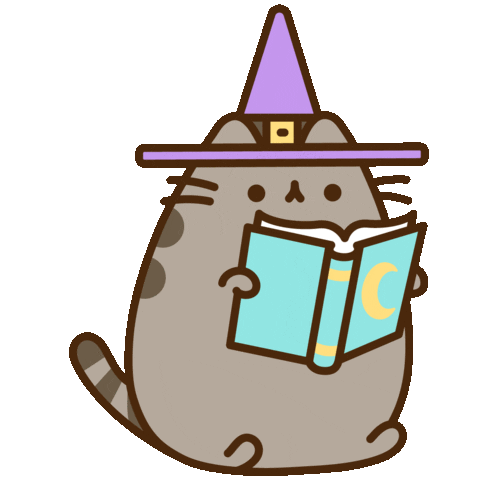 import numpy as np
arr = np.array([6, 2, 5, 4, 5, 1, 6])
area = 0
izq = der = 0
Definimos variables auxiliares y un array de prueba
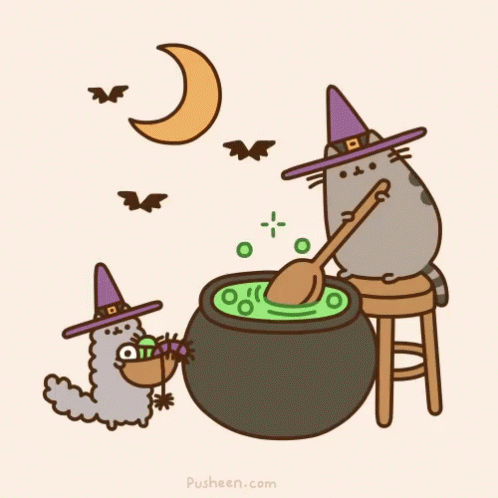 import numpy as np
arr = np.array([6, 2, 5, 4, 5, 1, 6])
area = 0
izq = der = 0
for i in range(0, len(arr)): 
  for j in range(i+1, len(arr)):
Recorremos todos los sub-conjuntos de rectangulos
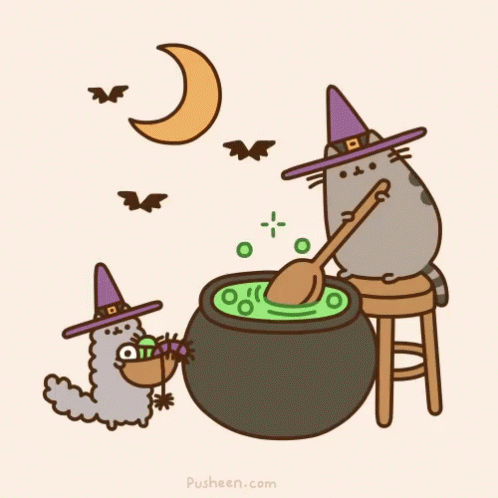 import numpy as np
arr = np.array([6, 2, 5, 4, 5, 1, 6])
area = 0
izq = der = 0
for i in range(0, len(arr)): #indice izquierdo
  for j in range(i+1, len(arr)): #indice derecho 
    ancho = (j-i+1)
Dado que el ancho de cada rectángulo es 1, basta con contarlos
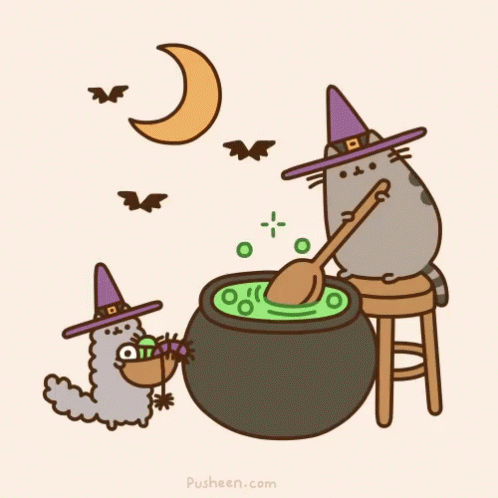 import numpy as np
arr = np.array([6, 2, 5, 4, 5, 1, 6])
area = 0
izq = der = 0
for i in range(0, len(arr)): #indice izquierdo
  for j in range(i+1, len(arr)): #indice derecho 
    ancho = (j-i+1)
    alto = np.amin(arr[i:j+1])
El alto del área, será el alto del rectángulo más pequeño
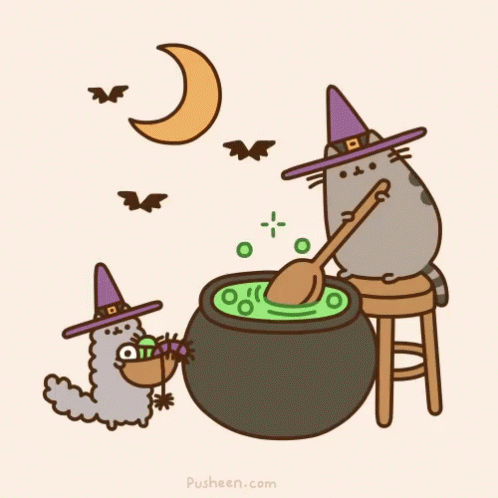 import numpy as np
arr = np.array([6, 2, 5, 4, 5, 1, 6])
area = 0
izq = der = 0
for i in range(0, len(arr)): #indice izquierdo
  for j in range(i+1, len(arr)): #indice derecho 
    ancho = (j-i+1)
    alto = np.amin(arr[i:j+1])
    if ancho*alto > area:
      area = ancho*alto
      izq = i
      der = j
Calculamos el área, si es mayor a la máxima actual, actualizamos los valores
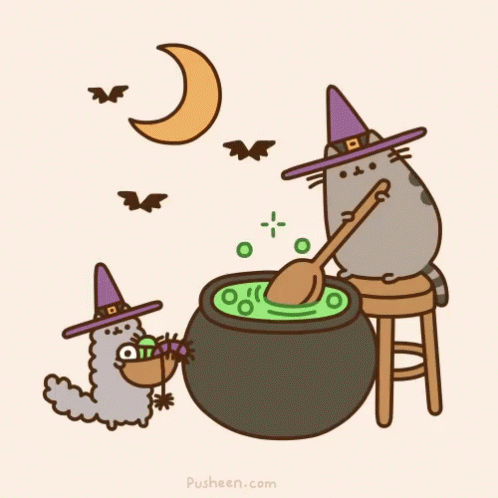 import numpy as np
arr = np.array([6, 2, 5, 4, 5, 1, 6])
area = 0
izq = der = 0
for i in range(0, len(arr)): #indice izquierdo
  for j in range(i+1, len(arr)): #indice derecho 
    ancho = (j-i+1)
    alto = np.amin(arr[i:j+1])
    if ancho*alto > area:
      area = ancho*alto
      izq = i
      der = j
print("Area máxima:", area)
print("Izq:",izq, " der: ",der)
Mostramos los resultados
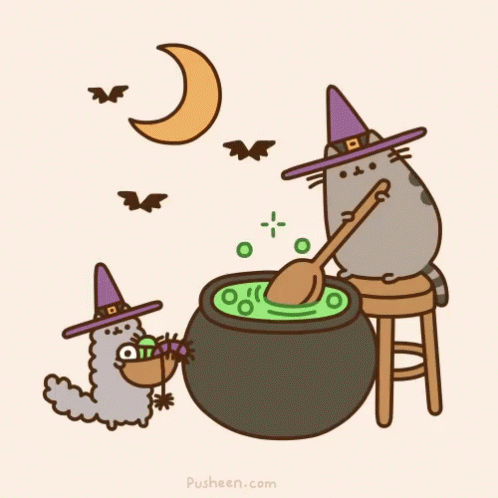 Parte b) - Eficiencia usando Pilas
class Pila:
  def _ _init_ _(self):
    self.s = []
  def push(self, x):
    self.s.append(x)
  def pop(self):
    assert len(self.s) > 0
    return self.s.pop()
  def is_empty(self):
    return len(self.s)==0
  def _ _len_ _(self):
    return len(self.s)
  def get_top(self):
    return self.s[-1]
Implementación de Pila
NUEVAS CARACTERÍSTICAS
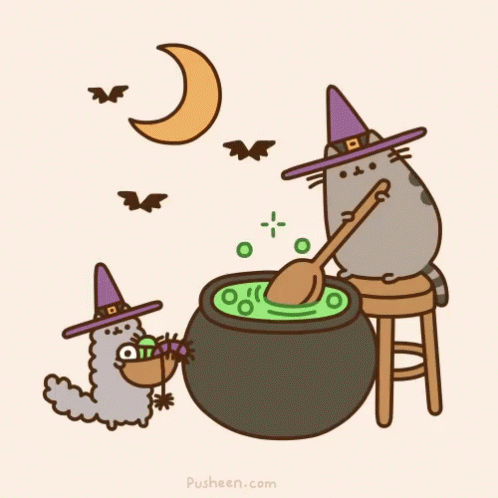 Iremos apilando las barras que son más grandes que la “actual”
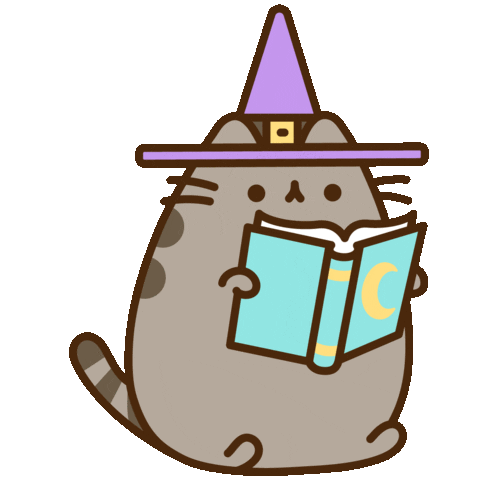 Iremos apilando las barras que son más grandes que la “actual”
Hasta encontrar una que no se ajuste y calcularemos las áreas que tenemos almacenadas.
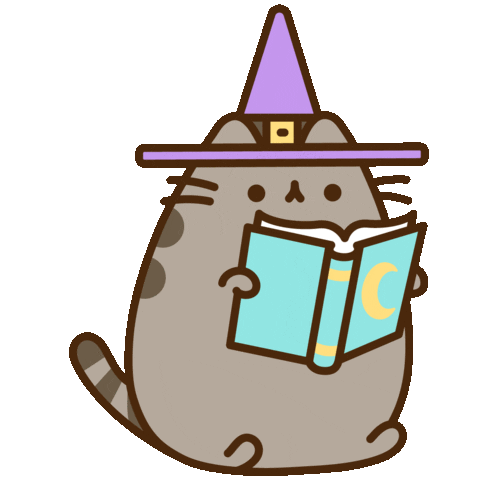 Iremos apilando las barras que son más grandes que la “actual”
Hasta encontrar una que no se ajuste y calcularemos las áreas que tenemos almacenadas.
Esto permitirá calcular en base al menor valor que se vaya sacando de la pila
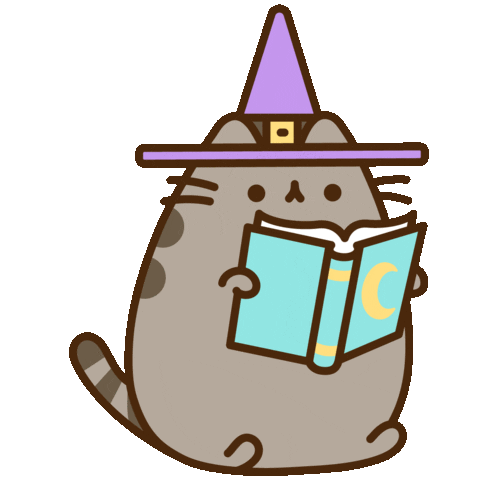 def get_max_area(arr):
  stack = Pila() 
  max_area = 0
  top = -1
  area_with_top = -1
  inicio = fin = 0
  i = 0
Creamos la pila y nuestras variables auxiliares
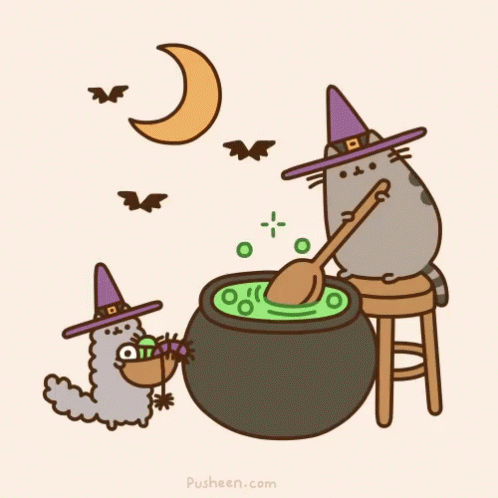 def get_max_area(arr):
  stack = Pila() 
  max_area = 0
  top = -1
  area_with_top = -1
  inicio = fin = 0
  i = 0
  while(i < len(arr)):
    if (stack.is_empty() or arr[stack.get_top()] <= arr[i]):
        stack.push(i)
        i+=1
Agregaremos barras siempre y cuando sean iguales o más grandes que las que tenemos
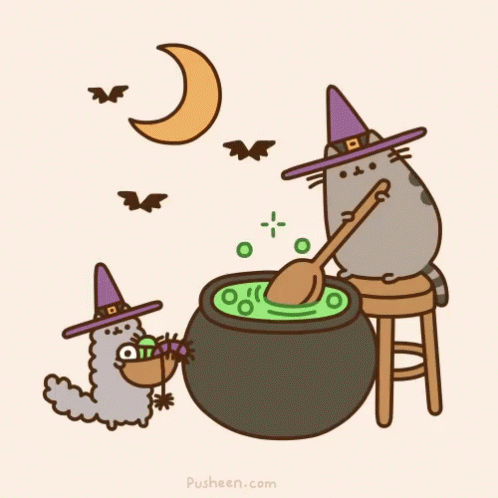 else:
      tp = stack.pop()
      ancho = 0
      if stack.is_empty():
        ancho = i
      else:
        ancho = (i - 1) - stack.get_top()
      area_with_top = arr[tp] * ancho
Sacamos la barra más grande y calculamos el área hasta esa barra
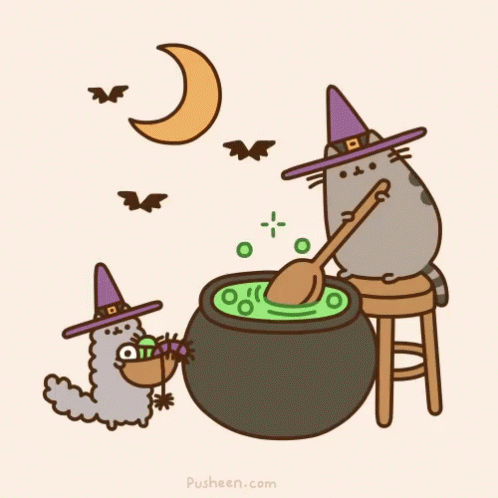 else:
      tp = stack.pop()
      ancho = 0
      if stack.is_empty():
        ancho = i
      else:
        ancho = (i - 1) - stack.get_top()
      area_with_top = arr[tp] * ancho
      if max_area < area_with_top:
        fin = i-1
        if stack.is_empty(): 
          inicio = i - 1
        else:
          inicio = stack.get_top() + 1
        max_area = area_with_top
Si es mayor al max actual,
actualizamos nuestros valores
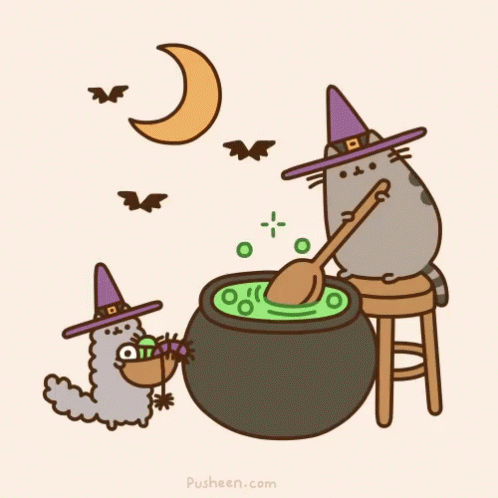 while not stack.is_empty():
    tp = stack.pop()
    ancho = 0
    if stack.is_empty(): 
      ancho = i
    else:
      ancho = (i - 1) - stack.get_top()
    area_with_top = arr[tp] * ancho 
    if max_area < area_with_top:
        fin = i-1
        if stack.is_empty():
          inicio = i - 1
        else:
          inicio = stack.get_top() + 1
        max_area = area_with_top
  return max_area, inicio, fin
Repetimos el último proceso, puesto que lo último que se agrega a la pila, no se evalúa
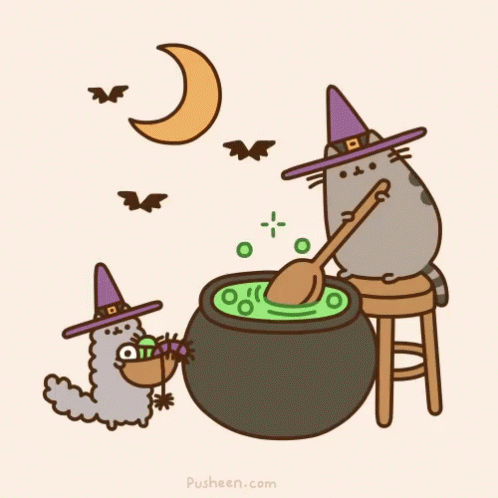 while not stack.is_empty():
    tp = stack.pop()
    ancho = 0
    if stack.is_empty(): 
      ancho = i
    else:
      ancho = (i - 1) - stack.get_top()
    area_with_top = arr[tp] * ancho 
    if max_area < area_with_top:
        fin = i-1
        if stack.is_empty():
          inicio = i - 1
        else:
          inicio = stack.get_top() + 1
        max_area = area_with_top
  return max_area, inicio, fin
Repetimos el último proceso, puesto que lo último que se agrega a la pila, no se evalúa
Hacemos esto puesto que el while inicial se termina en el largo del arreglo, por lo que en caso de agregar la última barra, su área no se evalúa
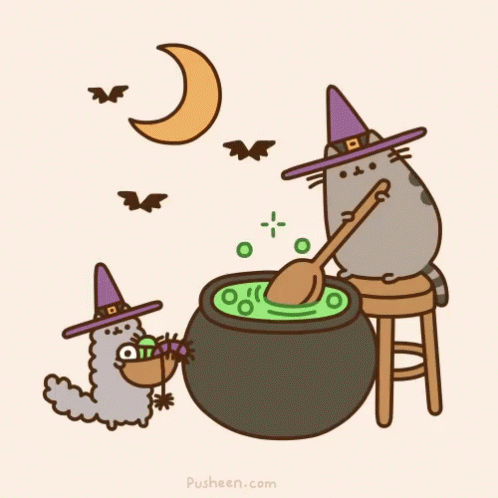 Pilas y Colas
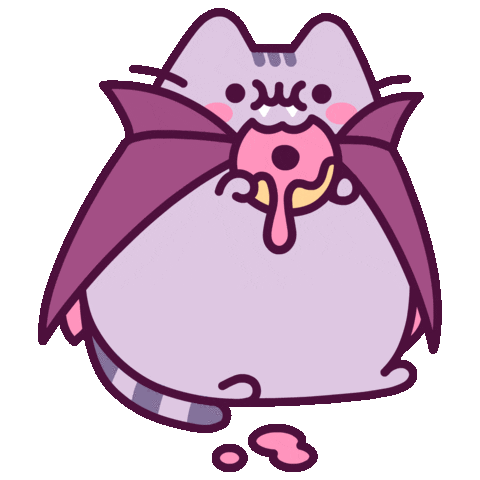 by richi🌈